KÍNH CHÀO THẦY CÔ GIÁO VÀ CÁC EM HỌC SINH
Sinh Học
9
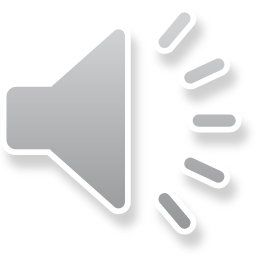 VÒNG QUAY 
MAY MẮN
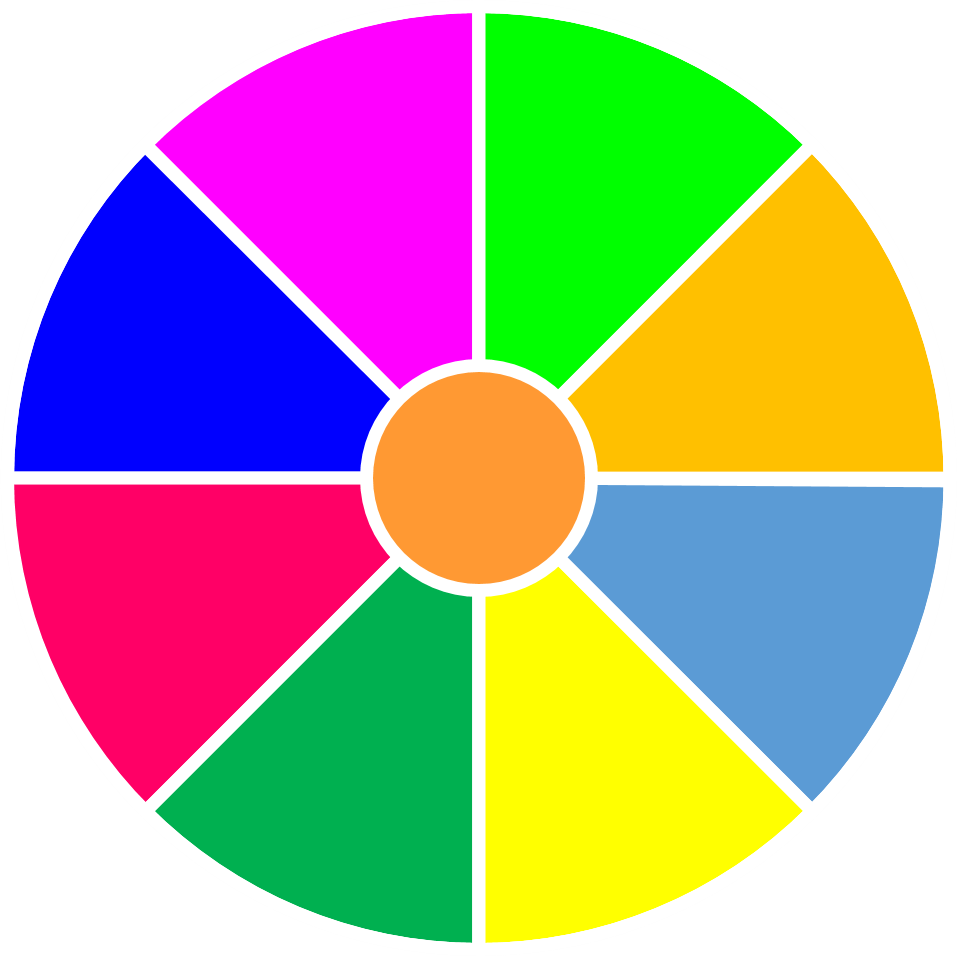 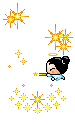 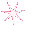 1 cây bút
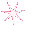 10 điểm
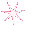 Tràng vỗ tay
Tràng vỗ tay
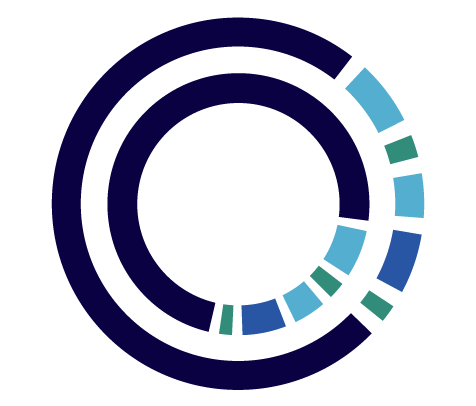 1
2
Quyển vở
1 tập vở
Tràng vỗ tay
10 điểm
QUAY
Dấu hiệu nào sau đây không phải là đặc trưng cửa quần thể?
A. Độ đa dạng
B. Mật độ
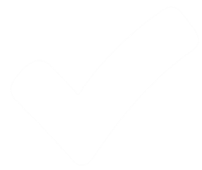 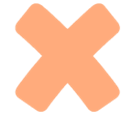 C. Thành phần nhóm tuổi
D. Tỉ lệ đực/cái
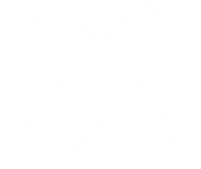 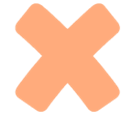 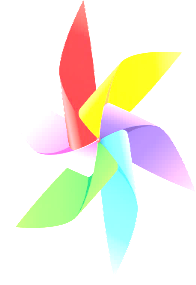 HẾT GIỜ
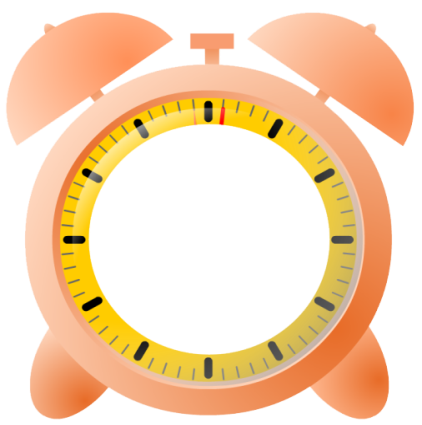 QUAY VỀ
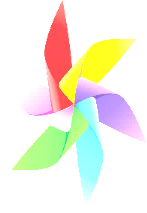 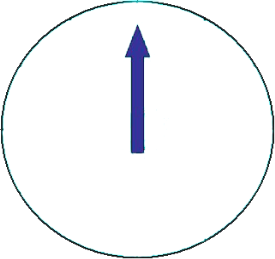 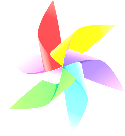 Sâu bọ sống nhờ trong tổ kiến, đây là mối quan hệ gì?
A. Cộng sinh
B. Hội sinh
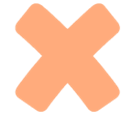 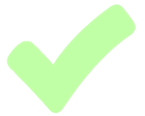 C. Kí sinh
D. Cạnh tranh
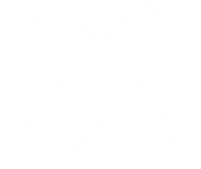 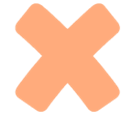 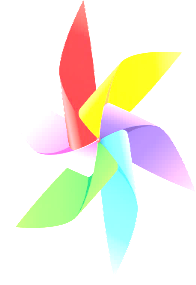 HẾT GIỜ
QUAY VỀ
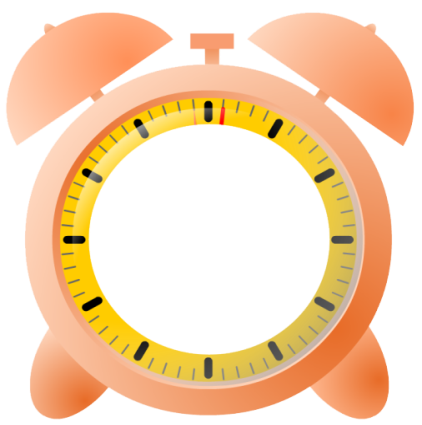 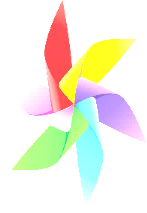 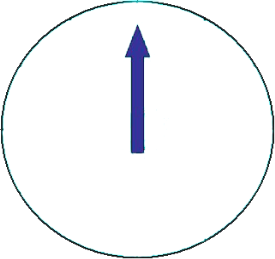 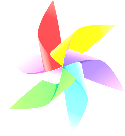 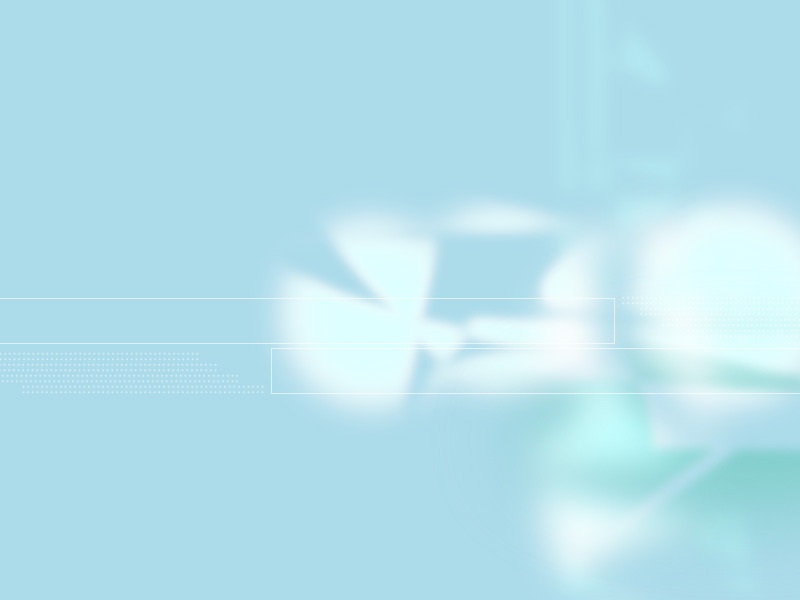 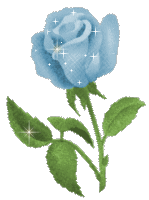 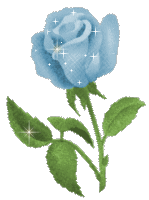 Bài 48
QUẦN THỂ NGƯỜI
.
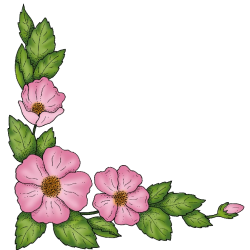 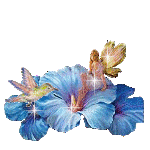 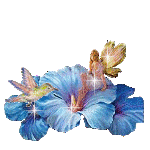 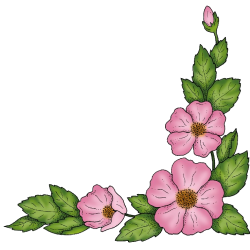 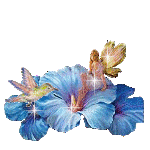 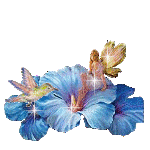 BÀI 48  QUẦN THỂ NGƯỜI
I. Sự khác nhau giữa quần thể người với các quần thể sinh vật khác
II. Đặc trưng về thành phần nhóm tuổi của mỗi quần thể người
III. Tăng dân số và phát triển xã hội
BÀI 48  QUẦN THỂ NGƯỜI
I. Sự khác nhau giữa quần thể người với các quần thể sinh vật khác
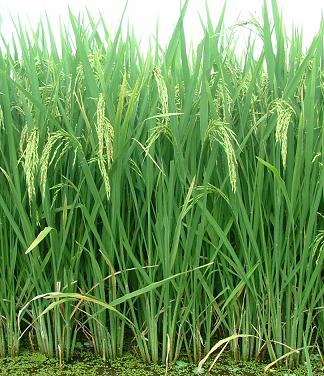 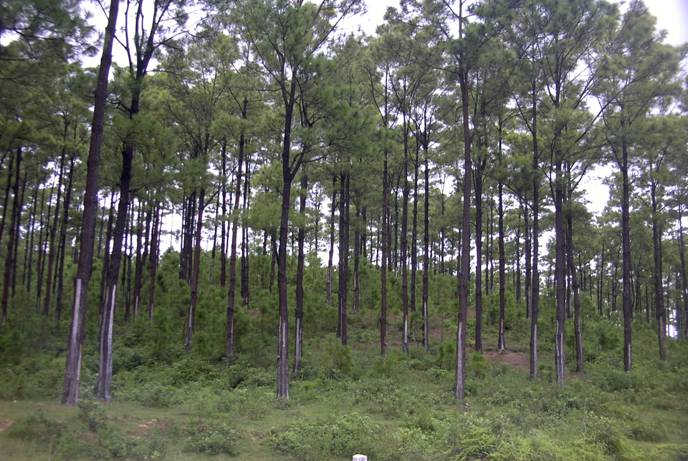 Các cây lúa trong ruộng lúa
Các cây thông trong rừng thông
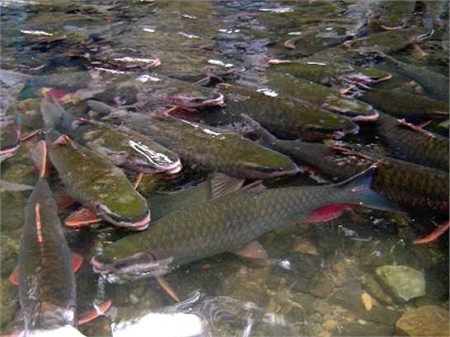 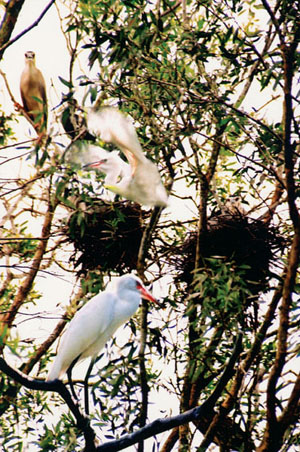 Tập hợp các con cò trắng trong rừng tràm
Tập hợp những con cá chép trong suối
Trong những đặc điểm dưới đây, những đặc điểm nào có ở quần thể người, ở quần thể sinh vật khác?
Có
Có
Có
Có
Có
Có
Có
Có
Có
Có
Có
Không
Có
Không
Có
Không
Có
Không
Có
Không
BÀI 48  QUẦN THỂ NGƯỜI
I. Sự khác nhau giữa quần thể người với các quần thể sinh vật khác
Câu 1. Quần thể người và quần thể sinh vật có những đặc điểm nào giống nhau? 
Quần thể người và quần thể sinh vật có những đặc điểm nào khác nhau?
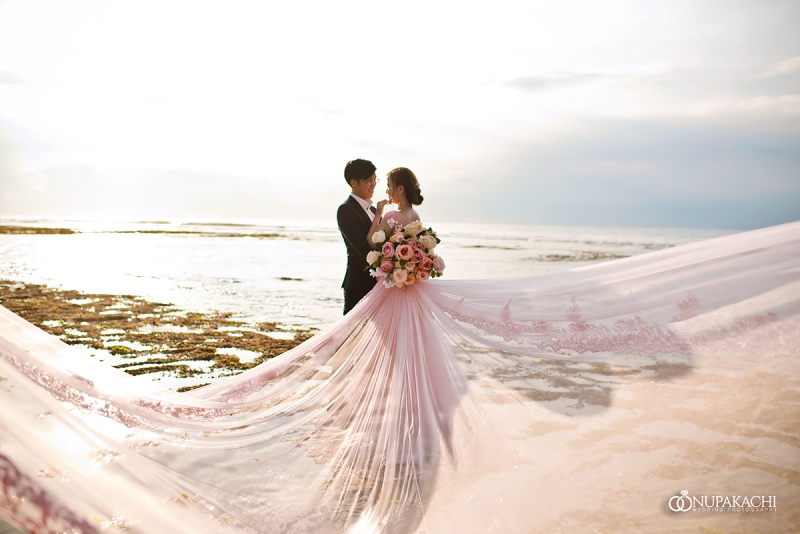 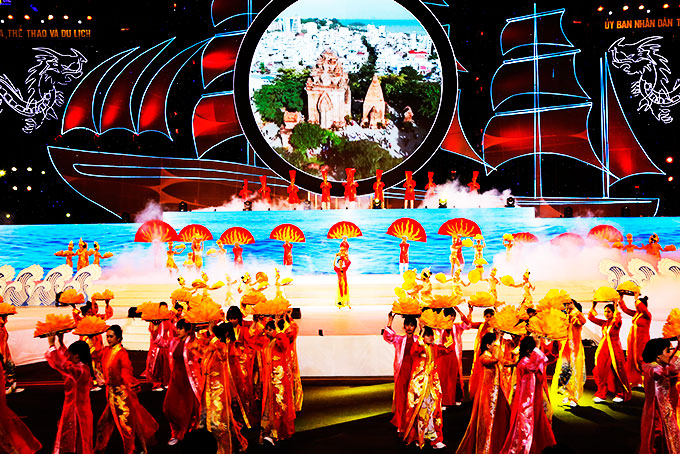 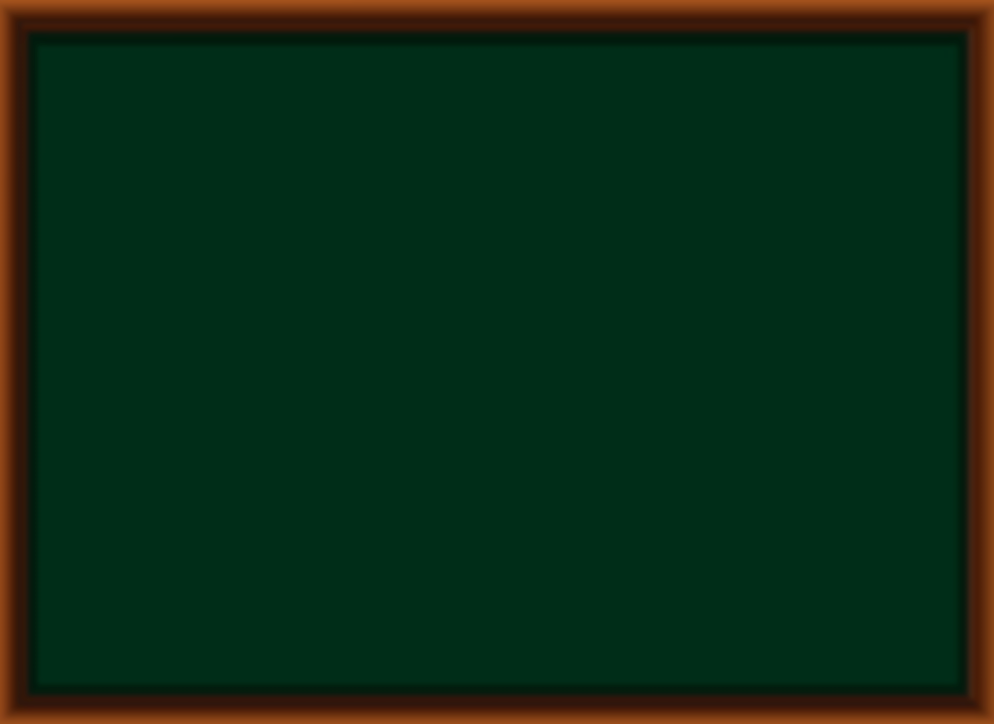 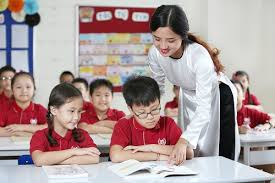 Hôn nhân
Văn hóa
Giáo dục
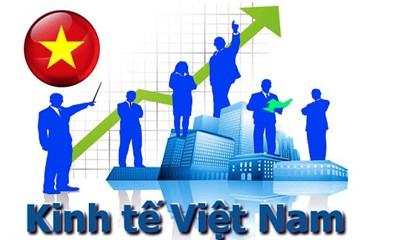 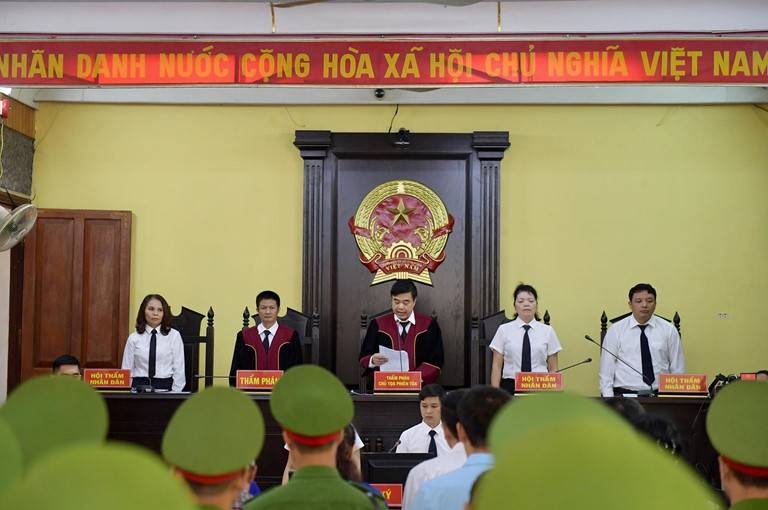 Pháp luật
BÀI 48  QUẦN THỂ NGƯỜI
I. Sự khác nhau giữa quần thể người với các quần thể sinh vật khác
Câu 2. Tại sao có sự khác nhau giữa quần thể người và quần thể sinh vật khác?
Câu 3. Sự khác nhau đó nói lên điều gì?
BÀI 48 QUẦN THỂ NGƯỜI
I. Sự khác nhau giữa quần thể người với các quần thể sinh vật khác
II. Đặc trưng về thành phần nhóm tuổi của mỗi quần thể người
Hãy cho biết trong 3 dạng tháp trên, dạng tháp nào có các biểu hiện ở bảng 48.2
Em hãy cho biết thế nào là một nước có dạng tháp dân số trẻ và nước có dạng tháp dân số già?
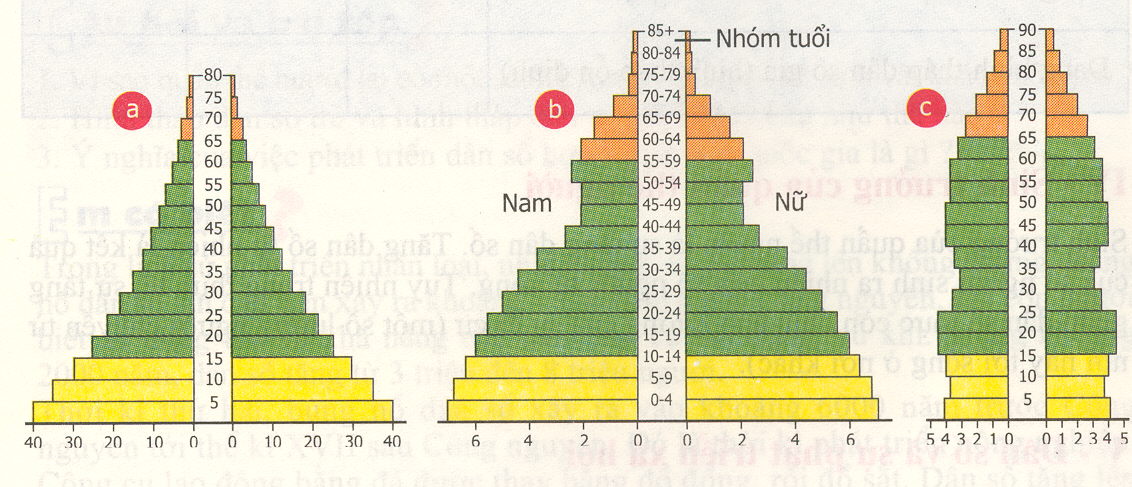 x
x
x
x
x
x
Tháp dân số Ấn Độ 1970
Tháp dấn số Việt Nam 1989
Tháp dân số Thụy Điển 1989
x
x
Hình 48 Ba dạng tháp tuổi (%)
x
Tháp dân số (tháp tuổi) thể hiện đặc trưng dân số của mỗi nước. Trong đó:
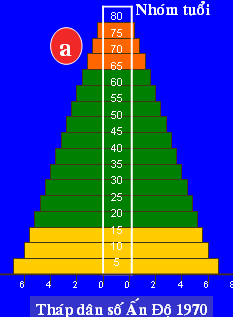 Tháp dân số trẻ: là tháp có đáy rộng, do số lượng trẻ sinh ra hằng năm cao, cạnh tháp xiên, đỉnh tháp nhọn biểu hiện tỉ lệ người tử vong cao. Tuổi thọ trung bình thấp.
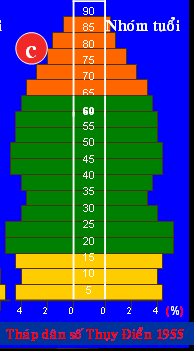 Tháp dân số già: là tháp có đáy hẹp, đỉnh không nhọn, cạnh tháp gần như thẳng đứng biểu hiện tỉ lệ sinh và tỉ lệ tử vong đều thấp.Tuổi thọ trung bình cao.
BÀI 48  QUẦN THỂ NGƯỜI
I. Sự khác nhau giữa quần thể người với các quần thể sinh vật khác
II. Đặc trưng về thành phần nhóm tuổi của mỗi quần thể người
III. Tăng dân số và phát triển xã hội
Thế nào là tăng dân số tự nhiên? Phân biệt tăng dân số tự nhiên và tăng dân số thực ?
+ Tăng dân số tự nhiên là kết quả của số người sinh ra nhiều hơn số người tử vong.
+ Tăng dân số thực là sự  tăng dân số tự nhiên cộng số người nhập cư và trừ số người xuất cư.
Theo em, tăng dân số quá nhanh có thể dẫn đến những trường hợp nào sau đây?
Theo em, tăng dân số quá nhanh có thể dẫn đến những trường hợp nào sau đây?
X
X
X
X
X
X
X
Câu 1. Để có sự phát triển bền vững, mỗi quốc gia cần phải làm gì?
Để có sự phát triển bền vững, mỗi quốc gia cần phải phát triển dân số hợp lí. Không để dân số tăng quá nhanh dẫn tới thiếu nơi ở, nguồn thức ăn, nước uống, ô nhiễm môi trường, tàn phá rừng và các tài nguyên khác.
Câu 2. Ý nghĩa của việc phát triển dân số hợp lí của mỗi quốc gia là gì ?
Phát triển dân số hợp lí là điều kiện để phát triển bền vững của mỗi quốc gia, tạo sự hài hoà giữa sự phát triển kinh tế - xã hội với sử dụng hợp lí tài nguyên, môi trường của đất nước.
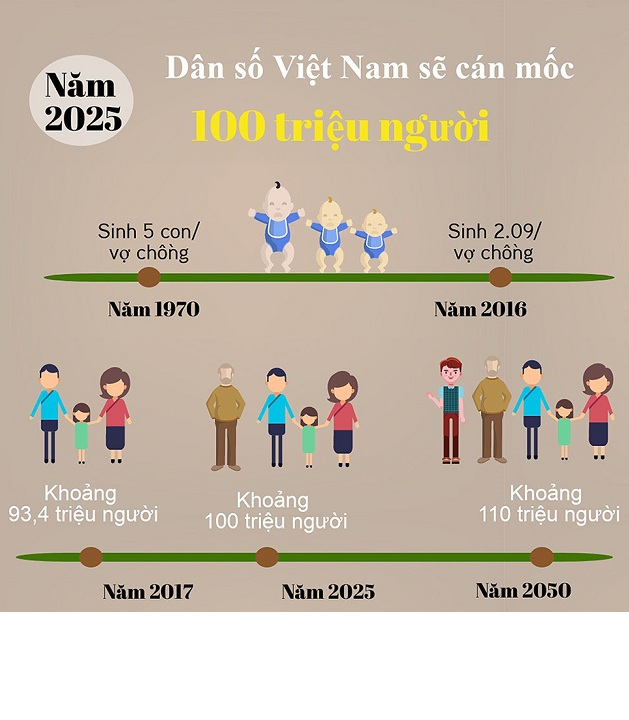 Vào ngày 23/03/2022 theo số liệu mới nhất từ Liên Hợp Quốc, dân số hiện tại của Việt Nam là 98.739.047 người, chiếm 1,24% dân số thế giới.  Việt Nam đang đứng thứ 3 Đông nam Ávà thứ 15 trên thế giới trong bảng xếp hạng dân số các nước và vùng lãnh thổ.
Việt Nam đã có biện pháp gì để giảm sự gia tăng dân số và nâng cao chất lượng cuộc sống?
Hiện nay, Việt Nam đang thực hiện pháp lệnh dân số nhằm mục đích gì?
Hiện nay, Việt Nam đang thực hiện pháp lệnh dân số nhằm mục đích gì?
Hiện nay, Việt Nam đang thực hiện pháp lệnh dân số nhằm mục đích:
   - Đảm bảo chất lượng cuộc sống của mỗi cá nhân, gia đình và toàn xã hội. 
   - Số con sinh ra phải phù hợp với khả năng nuôi dưỡng, chăm sóc của mỗi gia đình.
   - Hài hoà với sự phát triển kinh tế - xã hội, tài nguyên môi trường của đất nước.
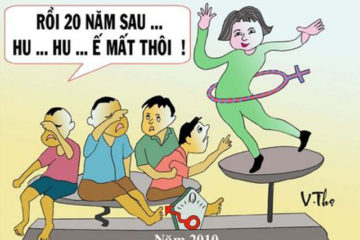 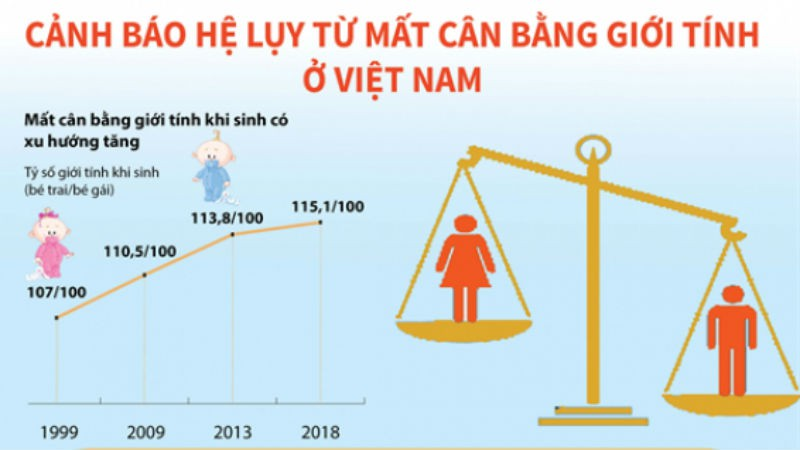 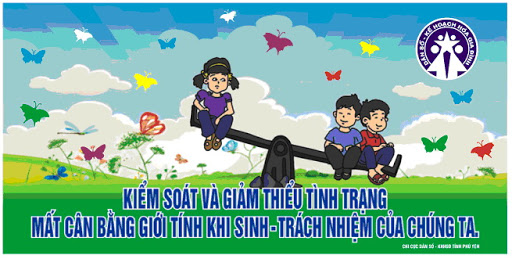 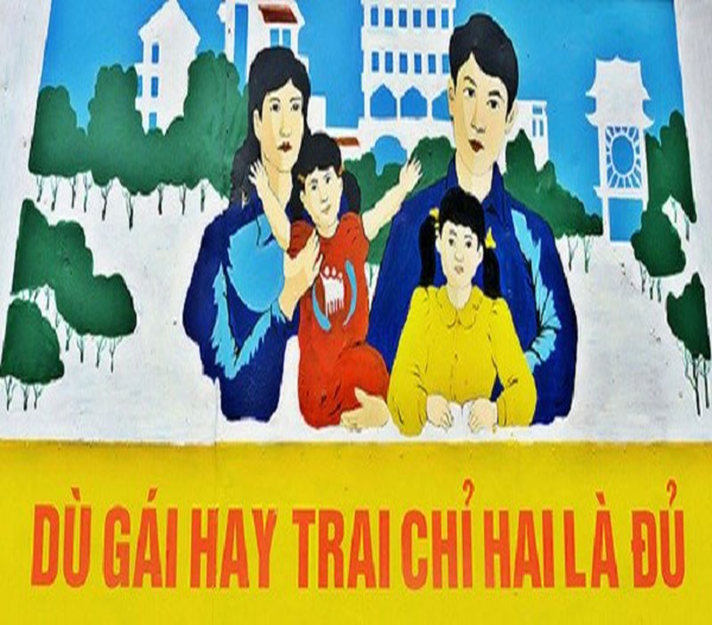 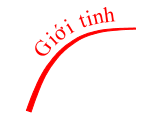 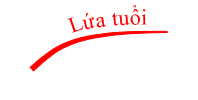 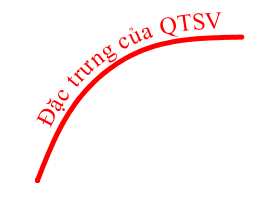 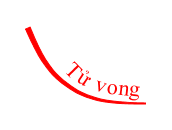 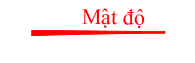 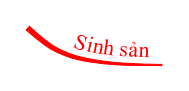 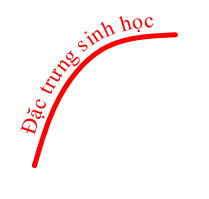 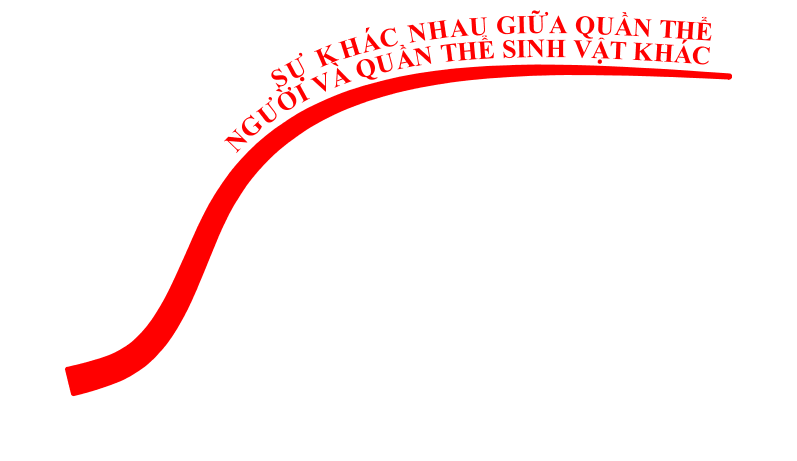 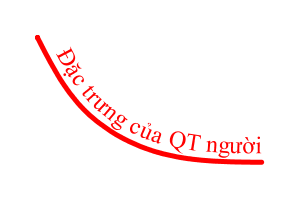 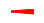 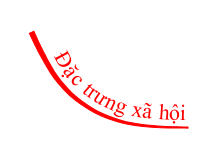 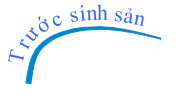 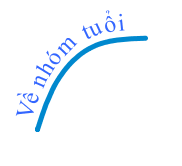 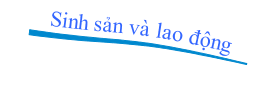 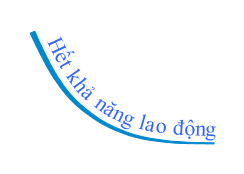 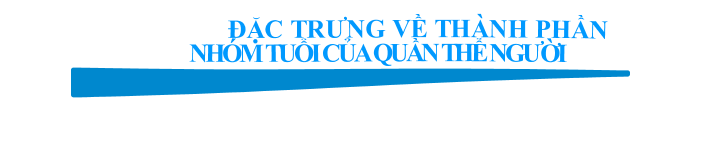 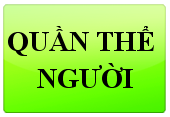 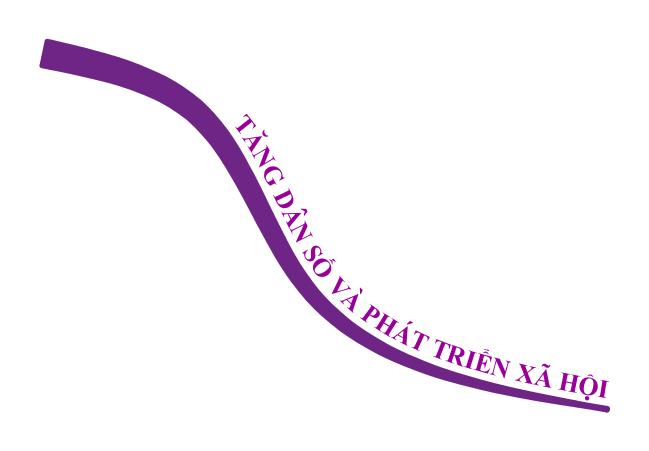 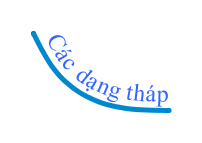 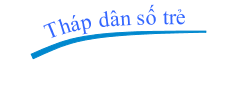 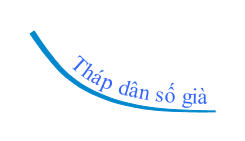 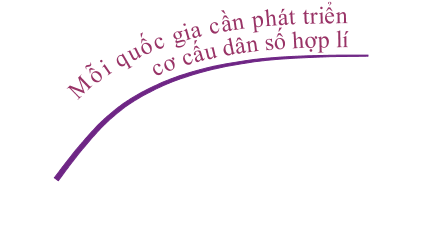 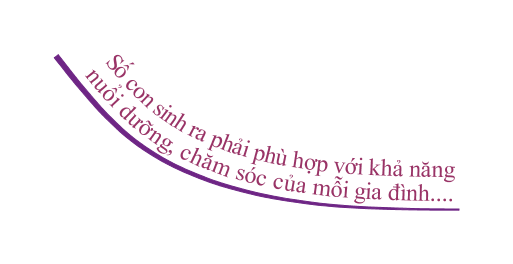 LUYỆN TẬP
Câu 1. Điểm nào dưới đây thể hiện sự khác biệt của quần thể người so với quần thể sinh vật khác ?
a.  Tỉ lệ giới tính
b. Thành phần nhóm tuổi
c. Đặc điểm về kinh tế - xã hội
c
d. Mật độ quần thể
Câu 2.  Mục đích của việc phát triển dân số hợp lý ở mỗi Quốc gia là :
a. Nâng cao dân trí cho người có thu nhập thấp
b. Đảm bảo chất lượng cuộc sống của cá nhân, gia đình và toàn xã hội
b
c. Bảo vệ nguồn tài nguyên khoáng sản của Quốc gia
d. Bảo vệ môi trường không khí trong lành
Câu 3. Sự khác nhau giữa tháp dân số trẻ và tháp dân số già ?
Tháp dân số già 
- Đáy tháp hẹp: số lượng trẻ em sinh ra ………….

 - Cạnh gần thẳng đứng , đỉnh không nhọn biểu hiện tØ lÖ …………….

-Tuổi thọ trung bình……..
Tháp dân số trẻ 
- Đáy tháp rộng: số lượng trẻ em sinh ra …………

 - Cạnh xiên nhiều, đỉnh 
nhọn biểu hiện tỉ lệ 
………..

Tuổi thọ trung bình………
ít
nhiều
tử vong thấp
tử vong cao
cao
thấp
VẬN DỤNG
Em sẽ làm gì để góp phần giảm tỉ lệ gia tăng dân số quá nhanh ở địa phương?
- Nhận thức được tác hại của gia tăng dân số quá nhanh ở địa phương. 
	- Tuyên truyền vận động mọi người cùng thực hiện tốt pháp lệnh dân số...
TÌM TÒI – MỞ RỘNG
- Tìm hiểu chính sách phát triển dân số của địa phương.
	- Vẽ tranh tuyên truyền về dân số kế hoạch hóa gia đình.
HƯỚNG DẪN 	HỌC TẬP
Bài 48:
- Học thuộc bài.
- Trả lời câu hỏi 1,2,3 sgk/145.
- Đọc mục “em có biết” SGK trang 146.
2. Chuẩn bị nội dung bài 49:
- Đọc trước bài 49: “Quần xã sinh vật".
- Sưu tầm một số tranh về quần xã sinh vật.
- Kẻ bảng 49 SGK trang 147 vào tập